Федеральное государственное бюджетное образовательное учреждение высшего образования «Красноярский государственный медицинский университет им. профессора Войно-Ясенецкого»Министерства здравоохраненияРоссийской ФедерацииФармацевтический колледж
Ядерная Угроза
Читает:  Герасимов С.А.
План:
Ядерные державы
Проблемы распространения ядерного оружия
Ядерные державы
Ядерный клуб — политологическое клише, условное обозначение группы так называемых ядерных держав — государств, осуществивших разработку, производство и испытания ядерного оружия.
Ядерные державы
По имеющимся официальным данным, ядерным оружием обладают или обладали следующие государства:

США
Российская Федерация
Великобритания
Франция
Китай 
Индия 
Пакистан
Статусы стран по размещению ядерного оружия
«Старые» ядерные державы, основатели Договора о нераспространении ядерного оружия      «Молодые» ядерные державы, не подписавшие Договор о нераспространении      Неофициальные ядерные державы      Страны, имевшие в прошлом ядерное оружие и добровольно отказавшиеся от него     Страны, предоставляющие свою территорию для размещения ядерного оружия других ядерных держав — членов НАТО
Ядерная держава: США
16 июля 1945 года - на полигоне американских ВВС в пустыне Аламогордо США осуществили первый в истории ядерный взрыв мощностью 20 килотонн.
 6 и 9 августа 1945 - ядерные бомбы были сброшены, соответственно, на японские города Хиросима и Нагасаки.  
1 ноября 1952 года - на атолле Эниветок было проведено первое термоядерное испытание.
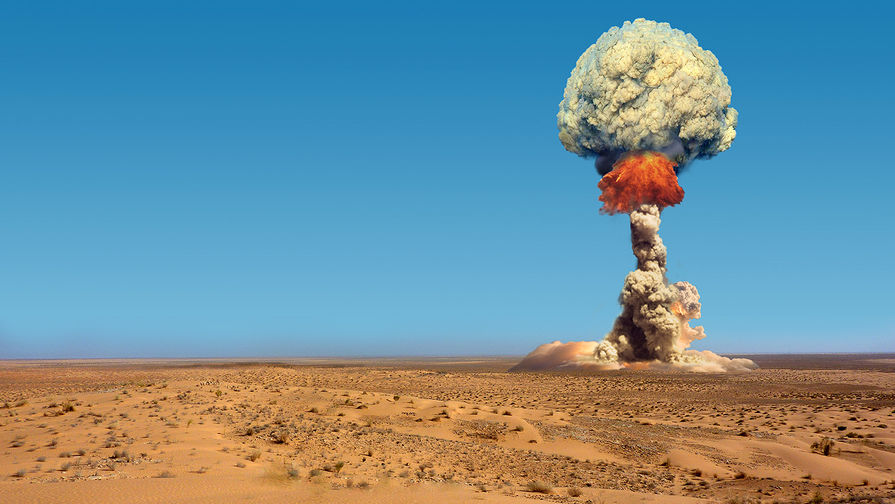 Ядерная держава: Российская Федерация
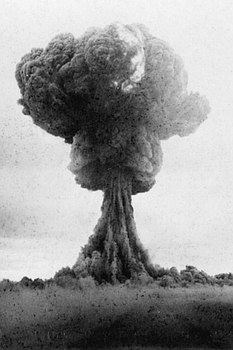 29 августа 1949 года - на Семипалатинском полигоне СССР испытал своё первое ядерное устройство мощностью 22 килотонны.
 12 августа 1953 года -  Первое термоядерное испытание.
 1961 году на архипелаге Новая Земля СССР провёл испытание мощнейшего ядерного оружия — Царь-бомбы. 
    Российская Федерация стала единственным международно признанным наследником ядерного арсенала Советского Союза.
Проблемы распространения ядерного оружия
Ядерное оружие, имеющее колоссальную разрушительную мощь, рассматривается главным образом не как средство ведения войны, а как инструмент политического давления, сдерживания или устрашения других стран.
Проблемы распространения ядерного оружия
Во-первых, ядерное распространение вроде цепной реакции расширяет клуб государств, обладающих ядерным оружием, и тем самым вновь и вновь воспроизводит ядерное сдерживание как модель военно-политических отношений между странами.
Проблемы распространения ядерного оружия
Во-вторых, даже когда политические отношения яде рных стран основательно меняются и они перестают восп р и н и м ать друг друга как враги, их вооруженные силы обретают новых противников и новые цели, представляемые ядерным распространением.
Проблемы распространения ядерного оружия
Например, решение США от 2002 г. об испытаниях и развертывании системы страт е г и ч е с кой противоракетной обороны (ПРО), по официальному обоснованию, для защиты от новых стран — обладательниц ракетно – ядерных вооружений и отказ Вашингтона от Договора по ПРО от 1972 г. побудили Россию усилить опору на свой потенциал яде р н о го сдерживания.
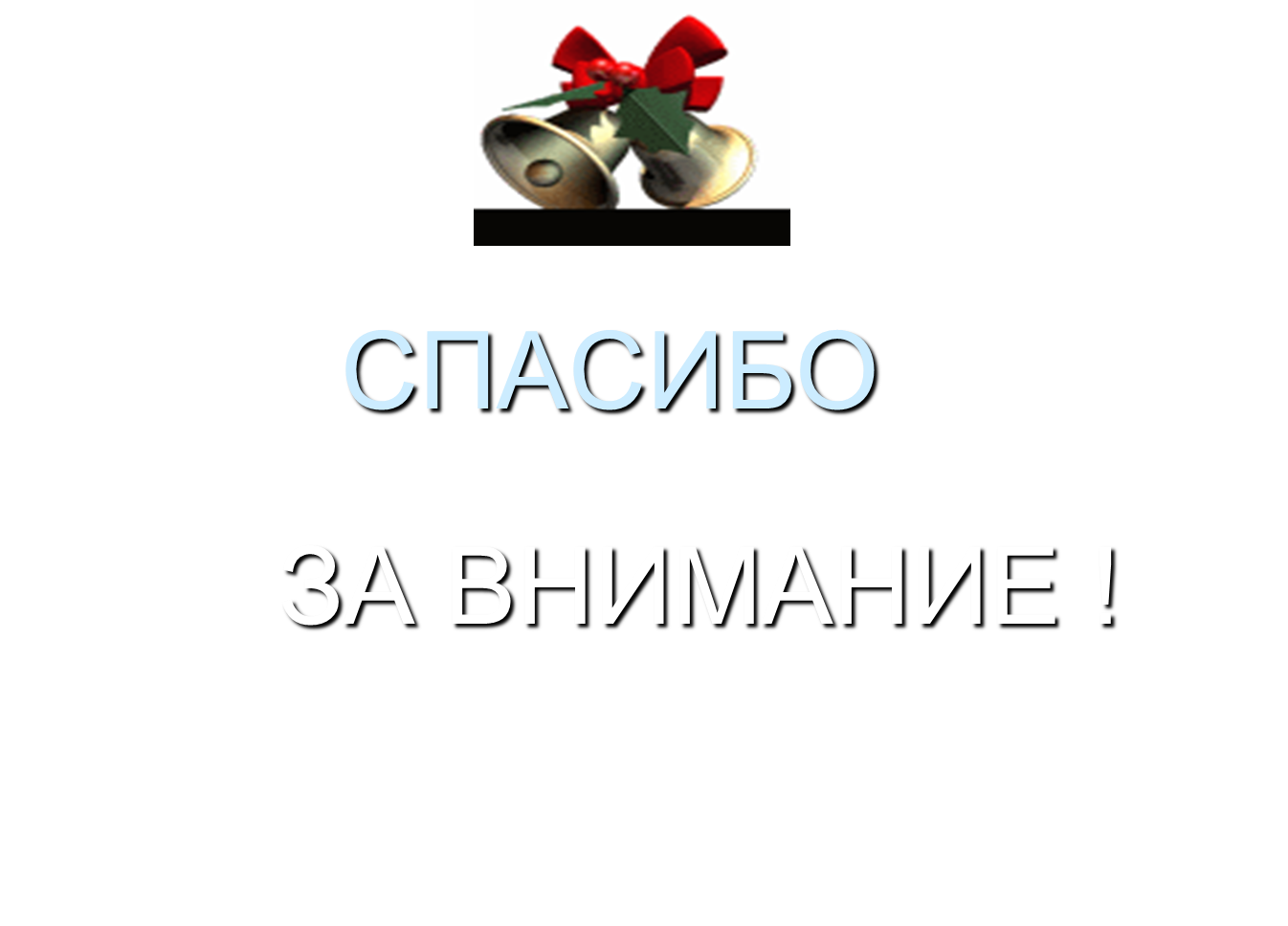